О формировании   Совета по педагогической этике« О некоторых вопросах педагогической этики»-Приказ Министра образования и науки Республики Казахстан от 11 мая 2020 года № 190. Зарегистрирован в Министерстве юстиции Республики Казахстан 12 мая 2020 года № 20619.
2020 -2021 учебный год СОШ № 39
1. Настоящие Правила педагогической этики (далее - педагогическая этика) разработаны в соответствии с положениями Закона Республики Казахстан от 27 июля 2007 года "Об образовании" и Закона Республики Казахстан от 27 декабря 2019 года "О статусе педагога", а также основаны на общепризнанных нравственных принципах, а также нормах Республики Казахстан.
Правила представляют собой свод общих принципов и норм педагогической этики, которыми руководствуются педагогические работники opганизаций образования
Знание и соблюдение педагогическими работниками положений Правил является одним из критериев оценки качества их профессиональной деятельности и трудовой дисциплины
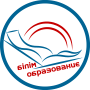 Основными принципами педагогической этики являются:
1) добросовестность:
      добросовестность педагога предполагает его ответственность за результат обучения и воспитания, умение осуществлять коррективы в своей деятельности, развитую способность к критике и рефлексии, открытость для любых мнении учеников, родителей, коллег;
2) честность:
      честность педагога предполагает открытость его оценочной деятельности, прозрачность создаваемой им образовательной среды. Честность запрещает педагогу нарушать права ученика, его родителей (законных представителей), коллег;
3) уважение чести и достоинства личности:
      Педагог уважает честь и достоинство ученика, родителя, людей, которые становятся объектами его профессионального внимания, тактичен в общении с ними. Он искренне желает развития ребенка, проявляет готовность всегда придти ему на помощь, деликатность в оценке успехов (неуспехов) обучающегося.
      Не допускается применение методов физического, морального и психического насилия по отношению к участникам образовательного процесса;
4) уважение общечеловеческих ценностей:
       признавая приоритет общечеловеческих ценностей, педагог с уважением относится к особенностям, ценностям и достоинству каждой национальной культуры.
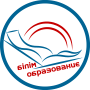 Основными принципами педагогической этики являются:
Педагог воспитывает культуру межнациональных отношений, пробуждает у обучающихся уважение прав и достоинства всех наций и всех людей вне зависимости от возраста, пола, языка, национальности, вероисповедания, гражданства, происхождения, социального, должностного и имущественного положения или любых иных обстоятельств;
Педагог способствует созданию климата доверия и уважения в школьном коллективе;
5) профессиональная солидарность:
педагог заботится о престиже профессии, уважает честь и достоинство коллег, не допускает действий, наносящих ущерб авторитету учительства.
      Не допускается в какой бы то ни было форме, злоупотреблять доверием своих коллег, мешать им выполнять профессиональные обязанности, наносить им какой-либо ущерб. Педагог оказывает содействие коллегам в повышении уровня теоретического и методического мастерства, в развитии творческих способностей, приходит на помощь к коллегам, попавшим в беду. Профессиональная солидарность не может служить оправданием неправды и несправедливости;
6) непрерывность профессионального развития.
Педагог совершенствует свое профессиональное мастерство, интеллектуальный, творческий и общенаучный уровень.
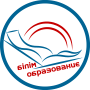 Основные нормы педагогической этики
1) способствуют воспитанию обучающихся и воспитанников в духе высокой нравственности, уважения к родителям, этнокультурным ценностям, бережного отношения к окружающему миру;
2) не допускают совершения действий, способных дискредитировать высокое звание педагогического работника Республики Казахстан;
3) добросовестно и качественно исполняют свои служебные обязанности;
4) непрерывно совершенствуют свое профессиональное мастерство, активно занимаются самообразованием и самосовершенствованием;
5) неукоснительно соблюдают трудовую дисциплину;
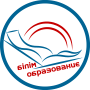 Основные нормы педагогической этики
6) бережно относятся к имуществу организации образования и не используют его в личных целях;
7) принимают меры по предупреждению коррупции, своим личным поведением подают пример честности, беспристрастности и справедливости;
8) не допускают использования служебной информации в корыстных и иных личных целях;
9) личным примером способствуют созданию устойчивой и позитивной морально-психологической обстановки в коллективе;
10) придерживаются делового стиля в одежде в период исполнения своих служебных обязанностей.
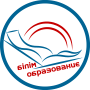 В отношениях с участниками образовательного процесса педагогические работники:
1) уважают права, честь и достоинство человека независимо от возраста, пола, национальности, вероисповедания, гражданства, происхождения, социального, должностного и имущественного положения или любых иных обстоятельств;
2) не допускают фактов финансовых и иных вымогательств по отношению к участниками образовательного процесса, прилагают усилия по пресечению таких действий со стороны своих коллег;
3) своими действиями не дают повода для обоснованной критики со стороны общества, терпимо относиться к ней, использовать конструктивную критику для устранения недостатков и улучшения своей профессиональной деятельности;
4) оказывают профессиональную поддержку участниками образовательного процесса.
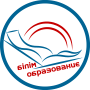 Типовые правила организации работы совета по педагогической этике
Совет по педагогической этике (далее – Совет) является коллегиальным органом, создаваемый в организациях образования, рассматривающий вопросы, соблюдения педагогами педагогической этики.
Основные задачи и полномочия Совета
1) мониторинг, профилактика и предупреждение нарушений педагогической этики;
      2) способствование улучшению нравственно-психологического климата коллектива организации образования, урегулированию конфликтных ситуаций, связанных с нарушениями педагогической этики;
      3) всестороннее, полное и объективное исследование обстоятельств, необходимых и достаточных для правильного рассмотрения вопроса об ответственности педагогов;
      4) рассмотрение причин и условий, способствующих нарушению педагогической этики, и выработка на их основе рекомендаций руководителю организации образования.
Организация деятельности Совета
Срок полномочий Совета составляет три года.
      6. Совет состоит из председателя, секретаря и других членов Совета. Число членов Совета должно быть нечетным и составлять не менее 7 человек (без учета секретаря Совета).
4. Совет в пределах своей компетенции: 
       1) заслушивает на своих заседаниях педагогов и лиц причастных к рассматриваемым вопросам; 
       2) запрашивает документы, материалы и информацию организации образования, необходимые для выполнения стоящих перед ним задач; 
       3) истребует объяснения и (или) пояснения у педагогов и лиц причастных к рассматриваемым вопросам; 
      4) вносит предложения руководителю организации образования о проведении проверки фактов нарушения педагогической этики;
       5) вносит руководителю организации образования рекомендации по укреплению дисциплины труда, профилактике нарушений педагогической этики; 
       6) вносит на рассмотрение руководителю организации образования, рекомендации об ответственности за нарушения педагогической этики; 
       7) обращается к компетентным государственным органам или соответствующим должностным лицам с предложениями о рассмотрении ответственности должностных лиц организации образования, не рассмотревших надлежащим образом рекомендации Совета. 
      8) проводит работу по примирению сторон.
22. Заседание Совета оформляется в виде протокола, который подписывается председателем и секретарем Совета. Протокол заседания Совета - официальный письменный документ, отражающий ход заседания Совета и принятые на нем рекомендации. Протокол должен храниться в организации образования и должен быть включен в номенклатуру дел организации образования.